University Logo
Other Affiliation  Logo(s)
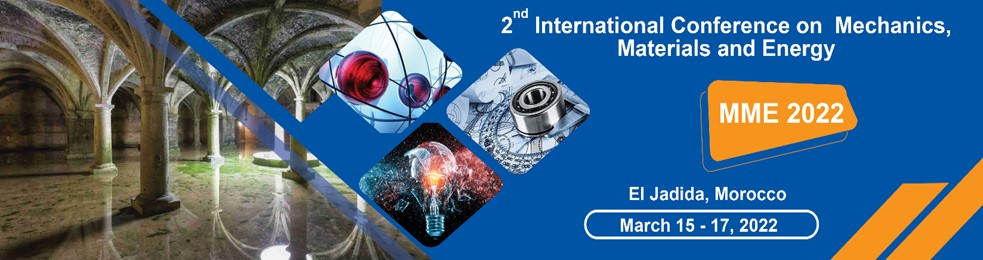 Title (max font size at 72; back-strip blue)
(maximum 3 lines)
Track Y : yyyy
Topic Z : zzzz
First Author, Additional Author(s)
Department Name, University Name
MME2022-xxxxx
Poster #
Project Objectives and Goals
Methods & Procedures
Conclusions
Describe your project objectives and goals here (font size 32 point)…
The following describes example directions for a poster. 

All posters are suggested to be 48-inches wide by 36-inches high, as used for this template. 
Include the poster title, authors list, and affiliation(s). Use superscripts to annotate affiliation(s). The first author SHOULD be the presenting/registered student. Typically, a title font size is 72 pts with maximum of 3 lines. 
Your abstract was assigned a 5-digit paper number. Insert the paper number (replace xxxxx) in the template toward the upper right corner below ASME logo. Moreover, please add the Poster Number (replace #), the Track Title (replace yyyy) and Track Number (replace Y), along with the Topic (replace zzzz) and Topic Number (Z).
Example sections are as follows:
Project Objectives and Goals
Background
Methods & Procedures (can use “Experimental”, “Numerical”, or “Analytical” if desired)
Data and Results
Conclusions
Future Studies / Recommendations
Acknowledgements
References
The sizes of the section boxes can be adjusted as needed.
Typically, heading fonts are Arial 44 pt and body text fonts are Arial 32 pt, except publication and reference lists in Arial 20 pt. Use large fonts so audience can read quickly and easily.
Use illustrations and/or figures to help elucidate points and expand on the written material.
Describe your research findings and conclusions (font size 32 point)
Background
Describe your background here… (font size 32 point)
Future Studies / Recommendations
Describe or itemize near-term future studies or recommend future work (font size 32 point)
Data and Results
Acknowledgments
Authors like to thank XXX for funding this research 
Other acknowledgments
References
[1] Citations List, use Digital Object Identifiers (DOIs) when possible